Roadmap Infographics
Neptune
01
Neptune is the farthest planet from the Sun
Jupiter
03
Jupiter is a gas giant and the biggest planet
Saturn
02
It’s composed of hydrogen and helium
Mercury
05
Mercury is the closest planet to the Sun
Mars
04
Despite being red, Mars is a cold place
Roadmap Infographics
Neptune
Neptune is the farthest planet from the Sun and the fourth-largest one
Jupiter
Venus
Jupiter is a gas giant and the biggest planet
Venus has a beautiful name and is the second planet from the Sun
Neptune
Neptune is the farthest planet from the Sun
Mars
Saturn
Despite being red, Mars is a cold place
It’s composed of hydrogen and helium
Mercury
Neptune
Mercury is the closest planet to the Sun
Neptune is the farthest planet from the Sun
Jupiter
Jupiter is a gas giant and the biggest planet
Mars
Jupiter
Despite being red, Mars is actually a cold place full of iron oxide dust
Jupiter is a gas giant and the biggest planet in the Solar System
Venus
Saturn
Venus has a beautiful name and is the second planet from the Sun
This gas giant is composed mostly of hydrogen and helium
Roadmap Infographics
Jupiter
Neptune
Saturn
Jupiter is a gas giant and the biggest planet
Neptune is the farthest planet from the Sun
It’s composed of hydrogen and also helium
Roadmap Infographics
Jupiter
Jupiter is a gas giant and the biggest planet in the Solar System
Saturn
This gas giant is composed mostly of hydrogen and helium
Venus
Venus has a beautiful name and is the second planet from the Sun
Mars
Despite being red, Mars is a cold place full of iron oxide dust
39%
10%
50%
Venus
Venus has a beautiful name and is the second planet from the Sun. It’s terribly hot—even hotter than Mercury—and its atmosphere is extremely poisonous
74%
23%
Roadmap Infographics
01
Venus has a beautiful name and is the second planet from the Sun
Venus
02
Despite being red, Mars is a cold place full of iron oxide dust
Mars
03
This gas giant is composed mostly of hydrogen and helium
Saturn
04
Jupiter is a gas giant and the biggest planet in the Solar System
Jupiter
Roadmap Infographics
Mars
Jupiter
Saturn
Neptune
Despite being red, Mars is a cold place
Jupiter is a gas giant and the biggest planet
It’s composed of hydrogen and helium
Neptune is the farthest planet from the Sun
01
02
03
04
Venus
Mercury
Venus has a beautiful name and is the second planet from the Sun
Mercury is the closest planet to the Sun and the smallest one
Mars
Jupiter
Despite being red, Mars is actually a cold place full of iron oxide dust
Jupiter is a gas giant and the biggest planet in the Solar System
Roadmap Infographics
Earth
Jupiter
Mars
Venus
Neptune
Sun
Saturn
Roadmap Infographics
This gas giant is composed mostly of hydrogen and helium
04
Saturn
02
Earth
03
Sun
Venus has a beautiful name and is the second planet from the Sun
01
Venus
Roadmap Infographics
Neptune
Neptune is the farthest planet from the Sun
Mars
Despite being red, Mars is actually a cold place
Saturn
It’s composed mostly of hydrogen and helium
Mercury
Mercury is the closest planet to the Sun
Roadmap Infographics
3
1
5
Mercury
Jupiter
Saturn
Jupiter is a gas giant and the biggest planet in the Solar System
This gas giant is composed mostly of hydrogen and helium
2
4
Venus
Pluto
Mercury
Mars
Mercury is the closest planet to the Sun
Despite being red, Mars is actually a cold place
Roadmap Infographics
Neptune
Jupiter
Neptune is the farthest planet from the Sun
Jupiter is a gas giant and the biggest planet
Saturn
It’s composed mostly of hydrogen and helium
Roadmap Infographics
01
Venus
02
Venus is the second planet from the Sun
Saturn
03
It’s composed of hydrogen and helium
Jupiter
04
Jupiter is a gas giant and the biggest planet
Sun
05
The star at the center of the Solar System
Mars
06
Despite being red, Mars is a cold place
Roadmap Infographics
01
Mars
02
Despite being red, Mars is a cold place
Jupiter
03
Jupiter is a gas giant and the biggest planet
Saturn
04
It’s composed of hydrogen and helium
Roadmap Infographics
Venus has a beautiful name and is the second planet from the Sun. It’s terribly hot, even hotter than Mercury, and its atmosphere is poisonous. It’s the second-brightest natural object in the night sky after the Moon
Saturn
Venus
Jupiter
Neptune
Roadmap Infographics
Mars
Despite being red, Mars is actually a cold place
Mercury
Mercury is the closest planet to the Sun
Saturn
It’s composed mostly of hydrogen and helium
Jupiter
Jupiter is a gas giant and the biggest planet
Roadmap Infographics
Mars
Mercury
Saturn
Jupiter
Despite being red, Mars is a cold place
Mercury is the closest planet to the Sun
It’s composed of hydrogen and also helium
Jupiter is a gas giant and the biggest planet
Roadmap
Infographics
Saturn
Earth
Venus has a beautiful name and is the second planet from the Sun. It’s terribly hot—even hotter than Mercury—and its atmosphere is extremely poisonous
Mars
Jupiter
Roadmap Infographics
Venus has a beautiful name and is the second planet from the Sun. It’s terribly hot, even hotter than Mercury, and its atmosphere is poisonous. It’s the second-brightest natural object in the night sky after the Moon
Mercury
Saturn
Jupiter
Mercury
Earth
Roadmap Infographics
Venus has a beautiful name and is the second planet from the Sun. It’s terribly hot—even hotter than Mercury—and its atmosphere is extremely poisonous
Roadmap Infographics
Venus has a beautiful name and is the second planet from the Sun. It’s terribly hot—even hotter than Mercury—and its atmosphere is extremely poisonous
Roadmap Infographics
Mercury
Jupiter
Saturn
Neptune
Venus
Venus has a beautiful name
Mars
Despite being red, Mars is cold
Saturn
This is the ringed planet
Jupiter
Jupiter is the biggest planet
Mercury
It’s the smallest planet
Mercury
Mercury is the smallest planet
Mars
Mars is a cold place
Venus
Venus has a beautiful name
Jupiter
Jupiter is the biggest planet
Sun
The star of the Solar System
Roadmap Infographics
Mercury is the closest planet to the Sun and the smallest of them all
Mercury
01
Venus has a beautiful name and is the second planet from the Sun
Venus
02
Despite being red, Mars is actually a cold place full of iron oxide dust
Mars
03
Roadmap Infographics
Venus
Neptune
Mercury
Jupiter
Saturn
Mercury
Mercury is the closest planet
Roadmap Infographics
Mars
Despite being red, Mars is cold
Venus
Venus has a beautiful name
Jupiter
Jupiter is the biggest planet
Saturn
Saturn is the ringed planet
Infographics
You can add and edit some infographics to your presentation to show your data in a visual way.
Choose your favourite infographic and insert it in your presentation using Ctrl C + Ctrl V or Cmd C + Cmd V in Mac.
Select one of the parts and ungroup it by right-clicking and choosing “Ungroup”. 
Change the color by clicking on the paint bucket. 
Then resize the element by clicking and dragging one of the square-shaped points of its bounding box (the cursor should look like a double-headed arrow). Remember to hold Shift while dragging to keep the proportions.
Group the elements again by selecting them, right-clicking and choosing “Group”.
Repeat the steps above with the other parts and when you’re done editing, copy the end result and paste it into your presentation.
Remember to choose the “Keep source formatting” option so that it keeps the design. For more info, please visit greatppt.com.
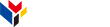 www.greatppt.com
Free Templates and Themes
Create beautiful presentations in minutes